GONOSOMY
vytvořilo CMBG FN Brno
zpracovala Mgr. Navaříková
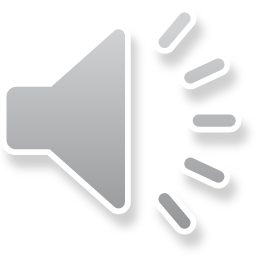 GONOSOMY – CHROMOSOMY X, Y
ODLIŠNOSTI MEZI X A Y CHROMOSOMEM:
 odlišná morfologie (Y menší než X, u chromosomu Y centromera blíže ke konci 
  krátkých ramének než u X)
 chromosomy X a Y obsahují jen malé množství homologního genetického materiálu
  (PSEUDOAUTOSOMÁLNÍ OBLASTI + některé geny mimo pseudoautosomální oblasti)

ODLIŠNOST MEZI CHROMOSOMY X A Y A AUTOSOMY:
 u autosomů dochází v profázi meiózy I k párování homologních chromosomů
  po celé jejich délce a k výměně genetického materiálu mezi chromatidami
  homologních chromosomů (rekombinace genetického materiálu (crossing over))
  význam – zvýšení genetické variability
 u chromosomů X a Y dochází k párování pouze v pseudoautosomálních 
  (homologních) oblastech (na koncích krátkých a dlouhých ramének)
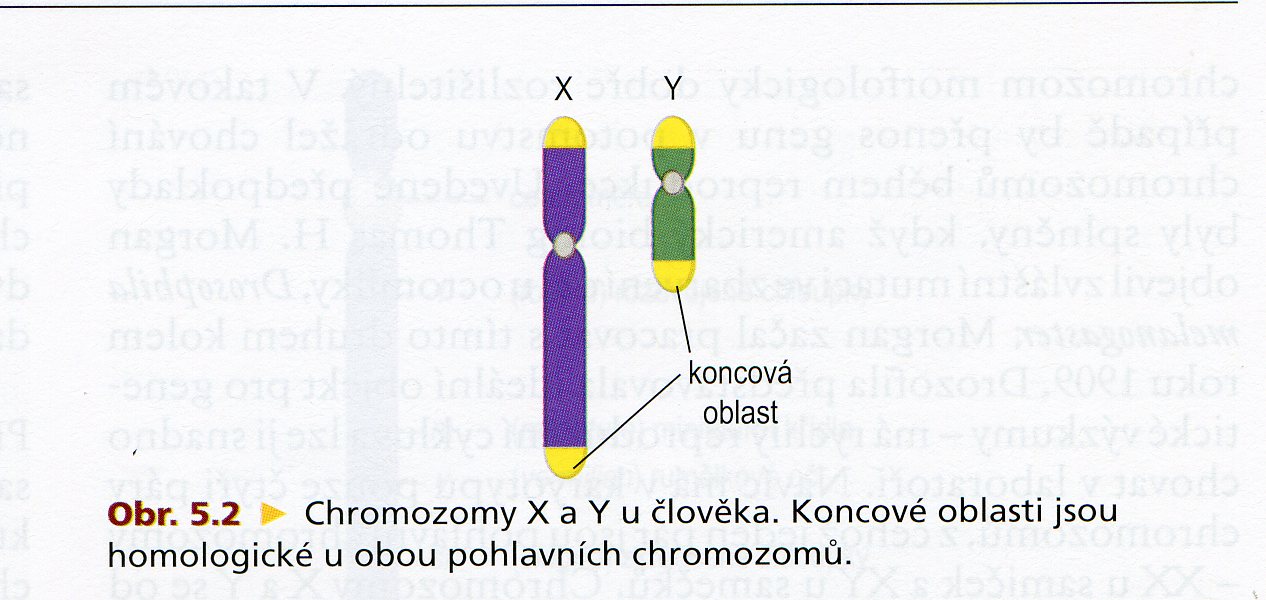 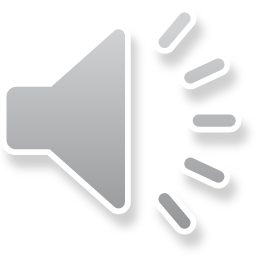 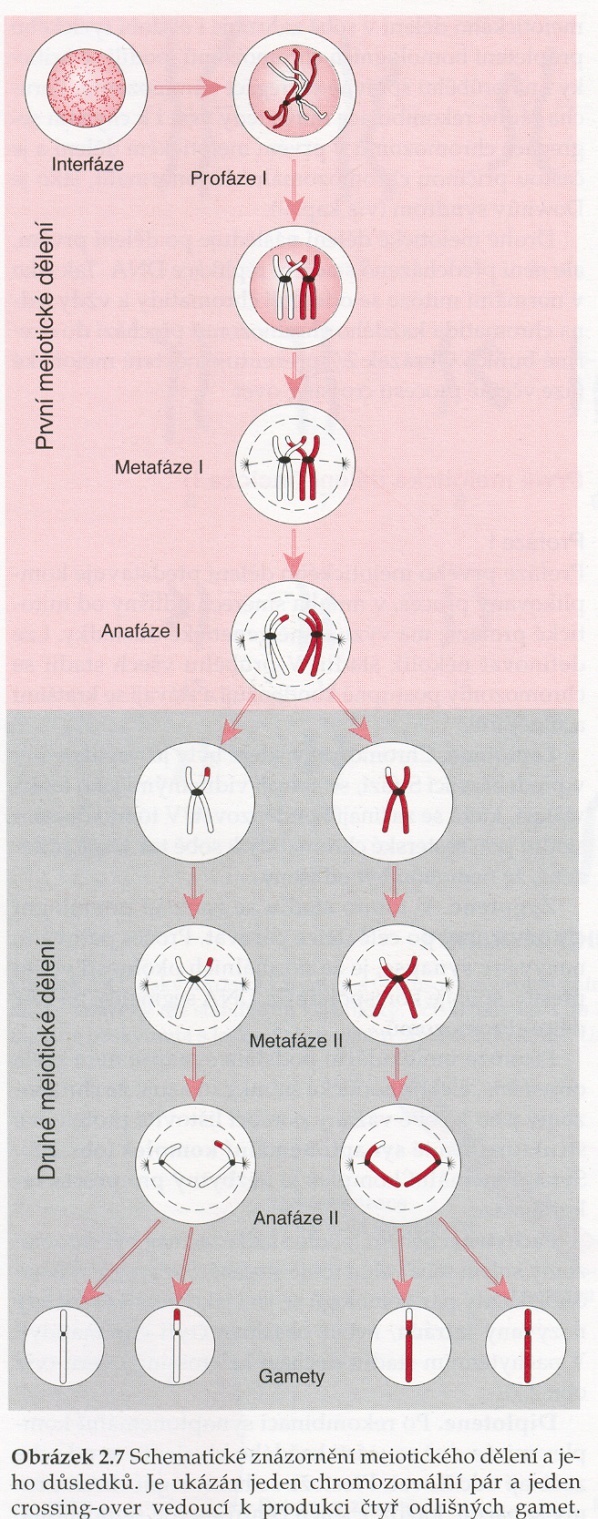 crossingover
MEIÓZA
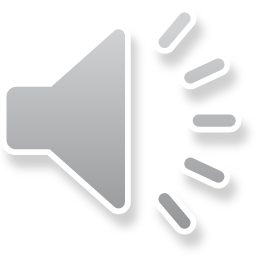 AUTOSOMY – crossing over(párování po celé délce chromosomů v profázi meiózy I- proces vzniku pohlavních buněk)
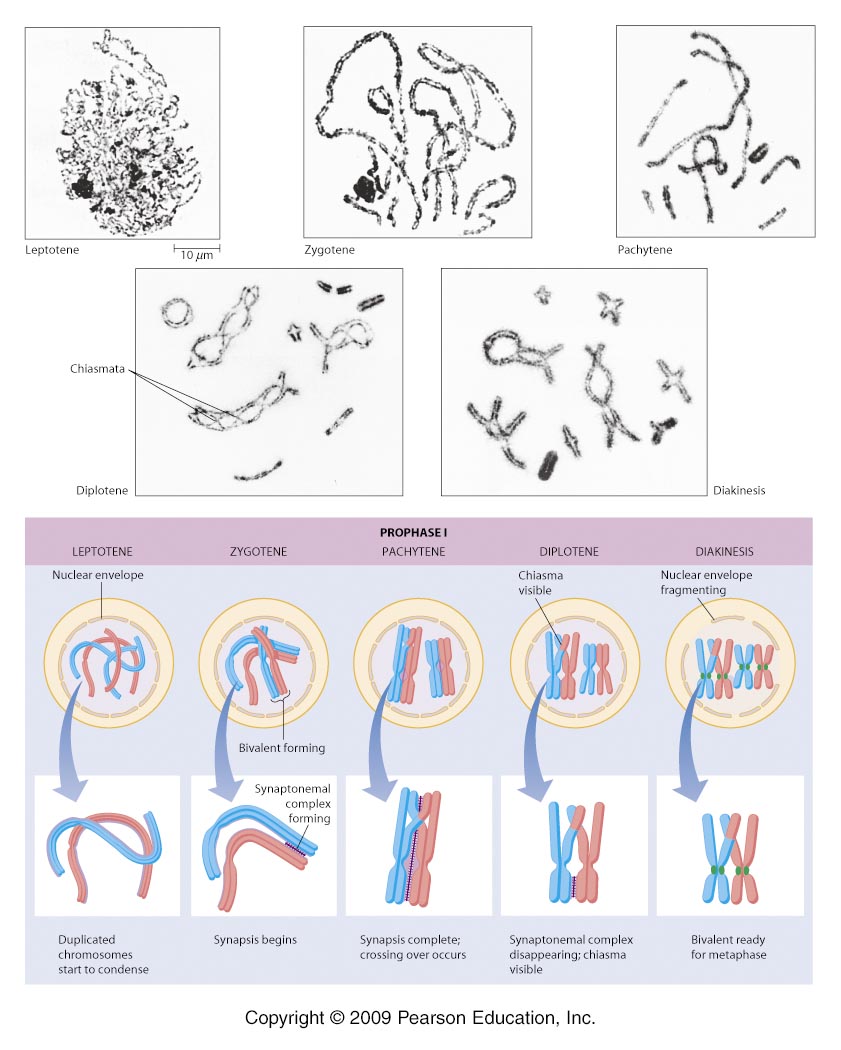 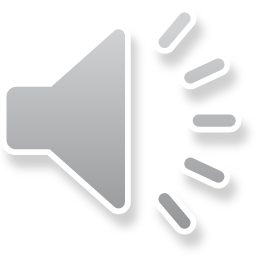 Autosomy v chromosomovém páru – homologní po celé délce chromosomů
AUTOSOMY – crossing over(párování po celé délce chromosomů v profázi meiózy I- párování homologních úseků)
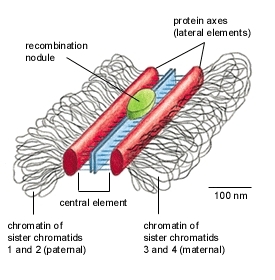 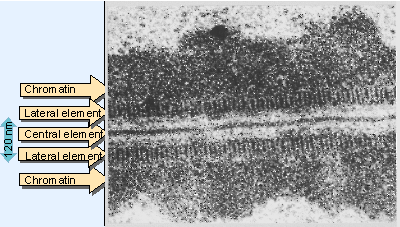 Synaptonemální komplex
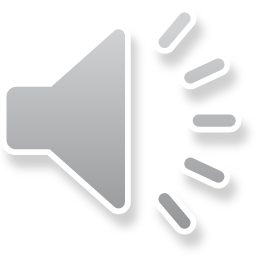 CHROMOSOMY X, Y – crossing over (párování pouze v pseudoautosomálních oblastech v profázi meiózy I u mužů – párování homologních úseků)
K párování v meióze I dochází pouze v pseudoautosomálních oblastech
na koncích krátkých a dlouhých ramen chromosomů X a Y
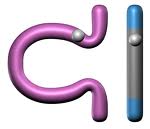 Dědičnost genů v pseudoautosomálních oblastech připomíná dědičnost autosomálních genů –
pseudoautosomální dědičnost
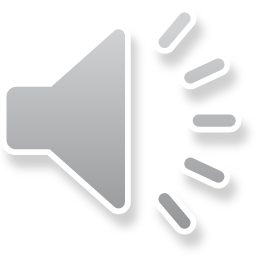 CHROMOSOM Y
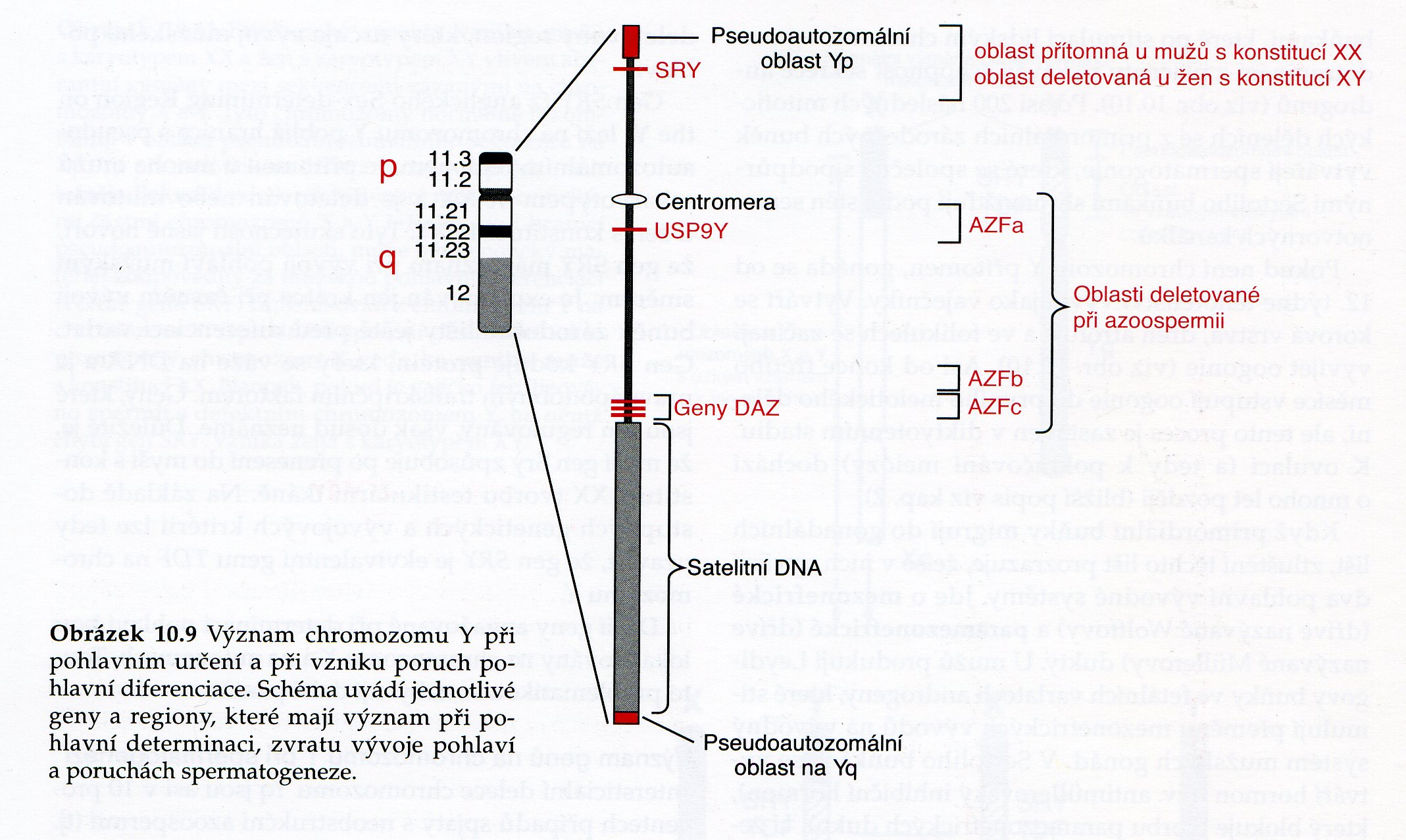 Obr. 6 (Nussbaum, 2004), upraveno
delece se vyskytují pouze
de novo, chybí u fertilních otců
heterochromatin
předpokládá se, že chromosom Y nese 429 genů a chromosom X 1973 genů
Gen SRY – „Sex determining region Y“, lokalizace Yp11.2 – 
produktem je protein TDF (Testis determining factor)
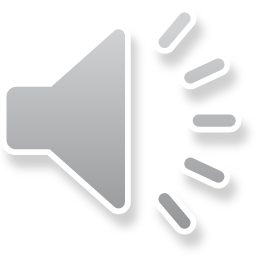 CHROMOSOM Y
Pohlaví u člověka je určeno přítomností či absencí genu SRY, který
řídí vývoj primordiálních gonád směrem ke vzniku testes
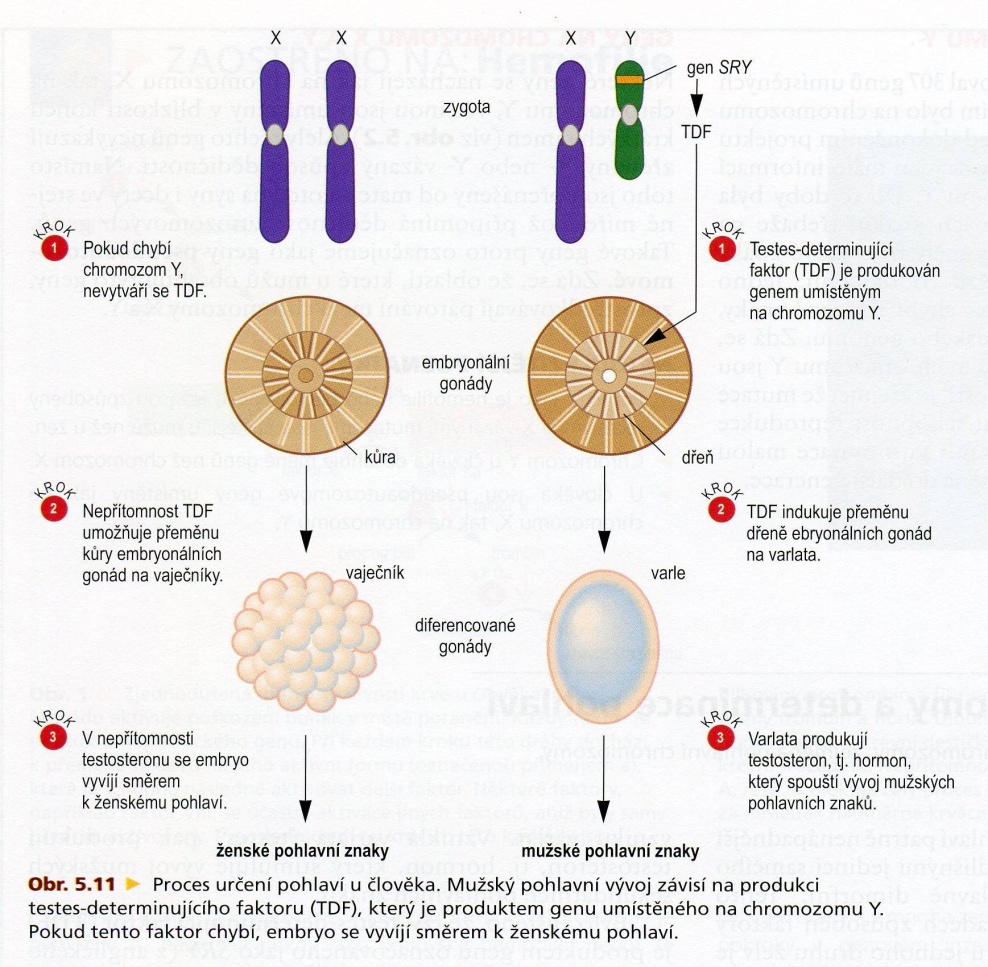 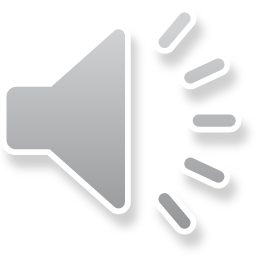 PORUCHY POHLAVNÍHO VÝVOJE(DISORDERS OF SEX DEVELOPMENT – DSD)
Odhad frekvence výskytu všech anomálií pohlavního vývoje je 1:4500 živě narozených dětí.
Poruchy pohlavního vývoje definujeme jako komplexní vrozené vady, kde chromosomové,
      gonadální a anatomické pohlaví není ve vzájemném souladu. Problematika je široká, zahrnuje 
      poruchy na úrovni genů, které hrají roli ve vývoji ovarií a testes (SRY, NR0B1, SOX3, SOX9, NR5A1,
      WNT4, AR, CYP21A2), na úrovni karyotypu můžeme detekovat nesoulad chromosomového
      a fenotypového pohlaví.
      Cytogenetické nálezy v souvislosti s DSD:
   1) konstituční karyotyp jedince není v souladu s fenotypovým pohlavím jedince – 
         46,XY – 1) zdánlivě normální ženský fenotyp (kratší pochva, chybí děloha a vejcovody, varlata 
                           v pánvi), mužský karyotyp, identifikují se jako ženy
                       2) varlata a nekompletně maskulinizovaný nebo ženský genitál 
         46,XX – 1) mužský fenotyp (menší varlata, gynekomastie, infertilita, u některých hypospadie, 
                           kryptorchismus), ženský karyotyp, identifikují se jako muži
                       2) obojetné gonády
                       3) vaječníky, ale neurčitý nebo mužský genitál
     2) v konstitučním karyotypu jedince je detekována chromosomová abnormalita pohlavních 
         chromosomů -  sex chromosome DSDs:
                               -  karyotyp 45,X (ztráta germinálních buněk, degenerace oocytů, ovariální dysgeneze)
                               -  karyotyp 47,XXY (selhání vývoje pohlavních buněk – azoospermie, infertilita)
                               -  45,X/46,XY – smíšená gonadální dysgeneze
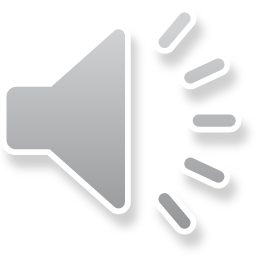 Nesoulad mezi typem pohlavních chromosomů v karyotypu a pohlavím pacienta
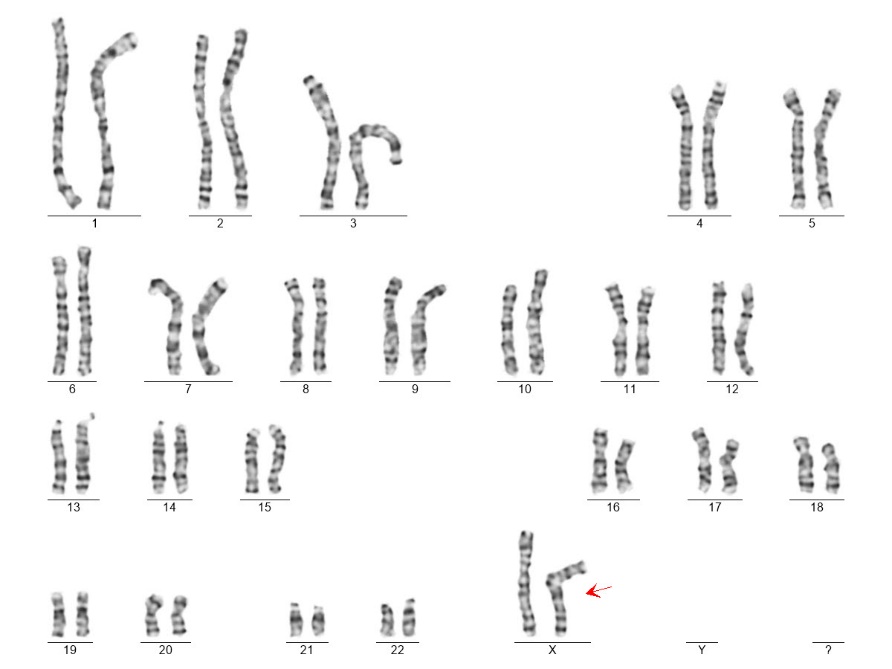 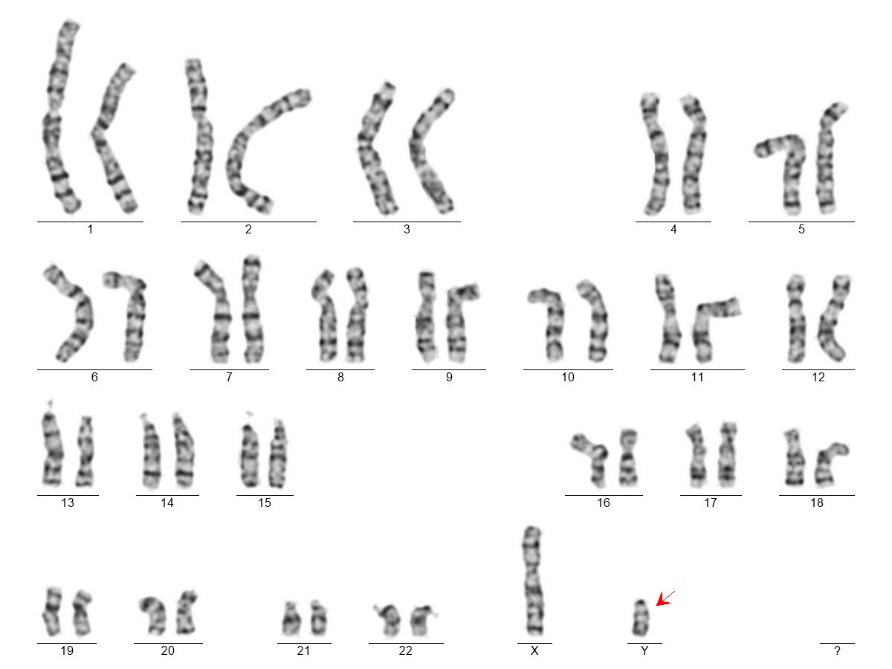 46,XX u pacienta s mužským fenotypem
46,XY u pacientky s ženským fenotypem
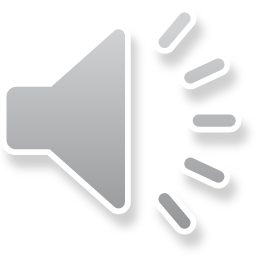 46,XX u jedinců s mužským fenotypem
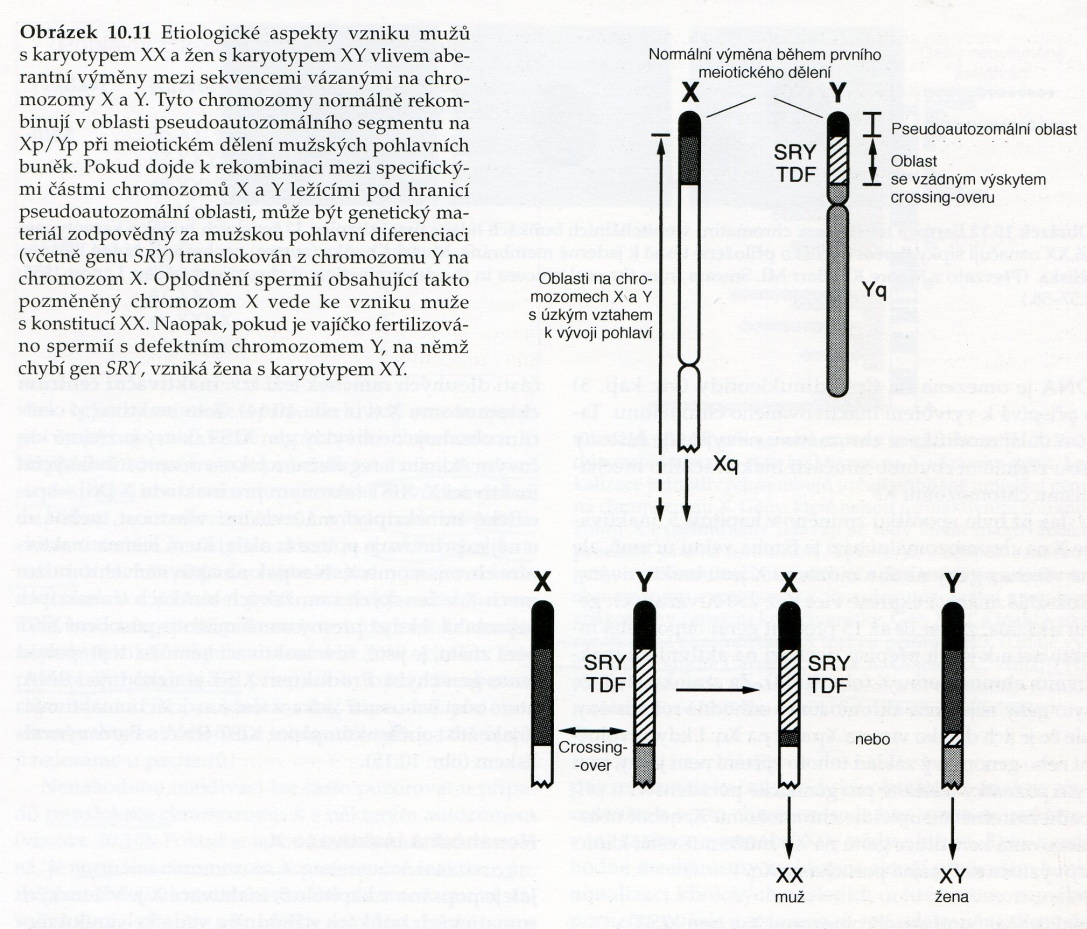 Vznik v důsledku abnormální rekombinace 
mezi Xp a Yp v meióze v zárodečných
buňkách otce, dochází k přenosu genu SRY 
na chromosom X / ztráta genu SRY
na chromosomu Y 

(gen SRY je lokalizován v blízkosti
pseudoautosomální oblasti na Yp, 
obvykle do rekombinace zahrnován nebývá, 
normální rekombinace se týká pouze 
pseudoautosomálních oblastí)
Fenotyp: normální mužský fenotyp, malý vzrůst,
              malá testes, gynekomastie, sterilita 
              související s azoospermií. Cítí se být muži.
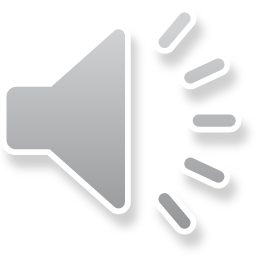 46,XY u jedinců s ženským fenotypem(+ další fenotypové varianty)
Syndrom androgenní insensitivity (AIS) (dříve Syndrom testikulární feminizace)

Nejčastější mužský pseudohermafroditismus. Jedinec s tímto syndromem má mužský karyotyp, 
oboustranně založená varlata, ale organismu chybí androgenní receptory (AR). Příčinou receptorového
deficitu je porucha genu AR, lokalizovaného na chromosomu X v pozici Xq11-12. Dosud bylo popsáno více 
než 1000 mutací AR genu. Mutace způsobí neschopnost cílové tkáně odpovědět úplně nebo částečně
na androgenní podnět. Dochází k narušení sexuálního vývoje, klinický obraz je velmi variabilní, 
od fenotypických žen až po téměř normální muže s nedostatečnou virilizací a infertilitou. 

Syndrom úplné (kompletní) androgenní insensitivity (CAIS) – zevní genitál ženský, krátká, slepě 
                                                                                                       zakončená vagína, karyotyp mužský, 
                                                                                                       infertilita, cítí se být ženami
Pacientky jsou vyšetřovány pro primární amenoreu, výjimečně pro potíže při pohlavním styku. Jsou přítomna 
varlata v pánvi, tříselném kanálu nebo velkých labiích. Hrozí malignizace varlat, riziko vzrůstá v pubertě. 
Odstranění gonád je indikováno co nejdříve po stanovení diagnózy.   
Syndrom částečné (parciální) androgenní insensitivity (PAIS) – různě vyjádřený obojetný zevní genitál, 
                                                                                                     karyotyp mužský
Syndrom mírné (mild) androgenní insensitivity (MAIS) – fenotyp mužský, hypospadie, gynekomastie, 
                                                                                               infertilita
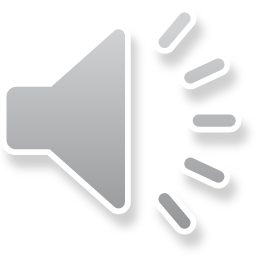 CHROMOSOM X
normální ženský karyotyp – 2 chromosomy X
normální mužský karyotyp – 1 chromosom X
autosomy – každý gen přítomen ve 2 kopiích, odchylky mohou vést k abnormálnímu fenotypu, 
                  v některých případech ke smrti jedince
kompenzace rozdílu v počtu kopií X vázaných genů (dávky genových produktů)
u žen – náhodná inaktivace jednoho X chromosomu (lyonizace) (Mary Lyonová 1961)
 jeden chromosom X se stává transkripčně inaktivním, v interfázních jádrech 
  je viditelný v podobě Barrova tělíska (heterochromatin, sex chromatin) (Murray Barr)
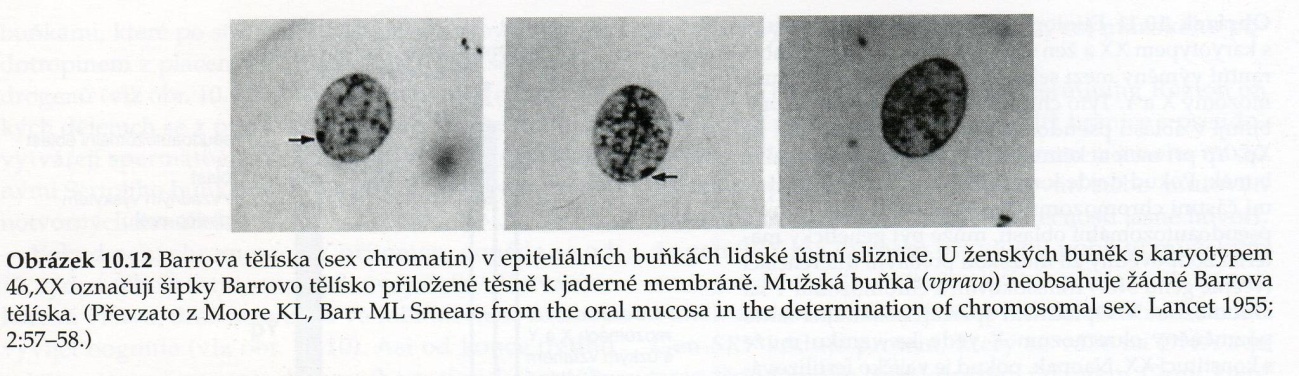 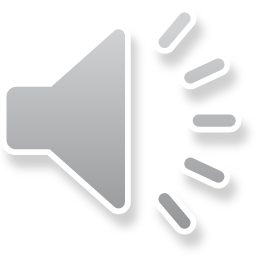 CHROMOSOM X
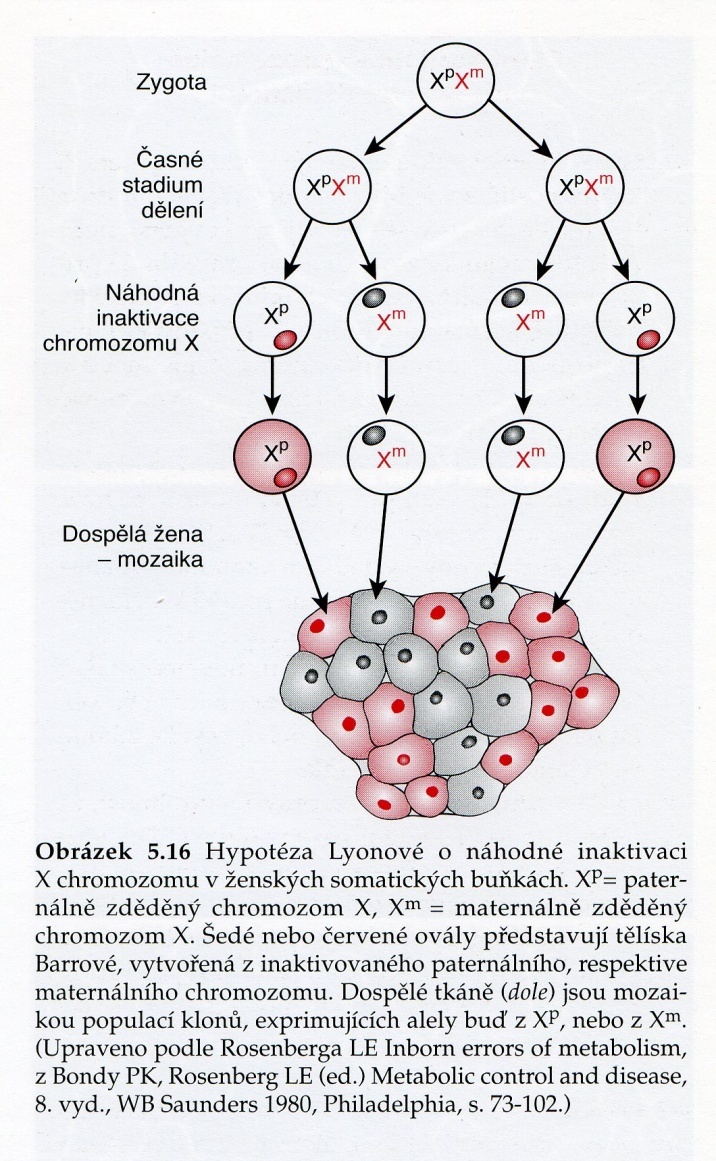 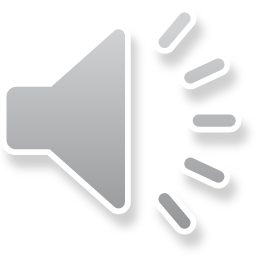 CHROMOSOM X
K inaktivaci jednoho X chromosomu dochází v časném stádiu vývoje embrya
 Inaktivace chromosomu maternálního či paternálního původu je náhodná 
  (tkáně – mozaika populací klonů, které exprimují alely genů buď z paternálního
  nebo maternálního chromosomu X). 
 Jakmile k inaktivaci dojde, jedná se o jev trvalý (v somatických buňkách) a všechny
  buňky, které vzniknou dělením buňky mateřské, mají inaktivovaný stejný chromosom X.
  Inaktivovaný X chromosom tvoří ložisko vysoce kondenzovaného chromatinu -
  Barrovo tělísko.
 V zárodečné linii je inaktivovaný X chromosom reaktivován (pravděpodobně důležité 
  pro úspěšné dokončení oogeneze)
 U karyotypů s početními změnami – nadbytečnými chromosomy X – jsou vždy
  všechny X chromosomy, kromě jednoho, inaktivovány, každý X chromosom může tvořit
  samostatné Barrovo tělísko nebo mohou vytvářet jen 1
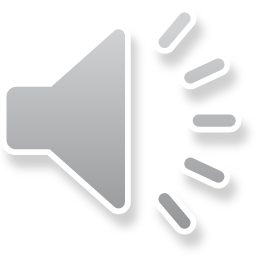 CHROMOSOM X
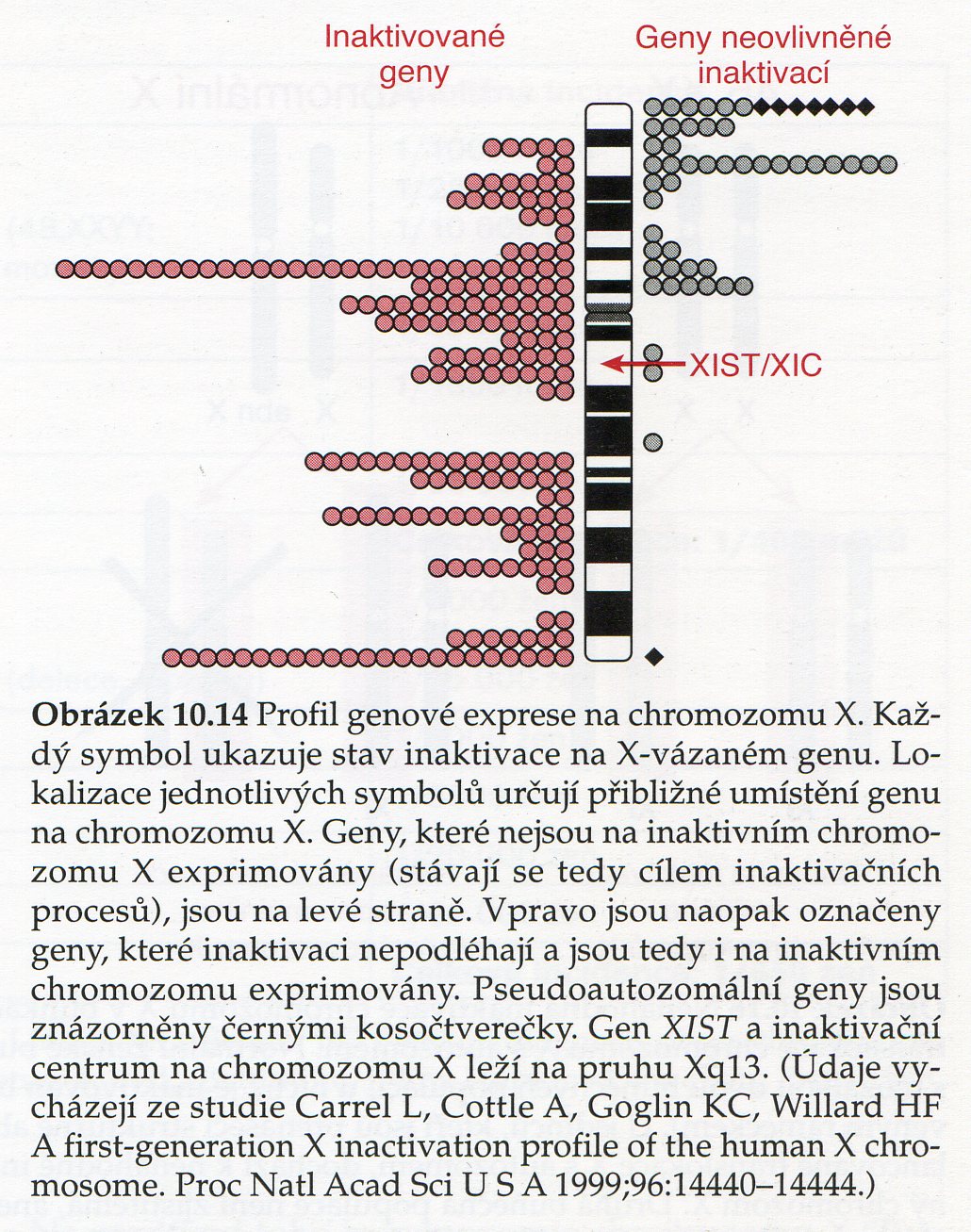 Na inaktivovaném X chromosomu je inaktivována většina 
genů, ale některé zůstávají aktivní (15% genů),
k jejich přepisu dochází na inaktivovaném i neinaktivovaném 
chromosomu, více je jich lokalizováno na Xp. Některé unikají 
inaktivaci ve většině buněk a tkání, u jiných genů je tento
jev specifický pro určité typy buněk či tkání.

Význam – kompenzace genové dávky (geny, které mají kopii 
na chromosomu Y (v pseudoautosomálních oblastech i mimo 
ně), které jsou u žen exprimovány ve vyšší míře než u mužů)
 klinický význam – vysvětlení fenotypu Turnerova
  syndromu (a dalších abnormalit vedoucích 
  k podobnému fenotypu – delece Xp) – 
  nesprávná dávka genů
X inaktivační centrum (XIC) – oblast, která zahrnuje gen 
XIST (lokalizace Xq13) – klíčový regulační lokus X inaktivace
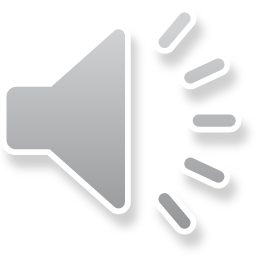 CHROMOSOM X
Náhodná inaktivace chromosomu X
Nenáhodná inaktivace chromosomu X – speciální případy
nebalancovaná strukturní aberace chromosomu X (delece, duplikace, 
  izochromosomy) – preferenční inaktivace strukturně abnormálního chromosomu
 balancovaná translokace chromosomu X s autosomem – normální X chromosom
  je preferenčně inaktivován (při inaktivaci X s translokací by došlo k inaktivaci 
  autosomálního úseku a k projevu abnormálního fenotypu jako u nebalancovaného 
  karyotypu)  
 nebalancovaný karyotyp (část chromosomu X zahrnující oblast XIC, na němž 
  je translokována část autosomu) – potomci přenašeče balancované translokace 
  X chromosomu s autosomem – postižený chromosom vždy inaktivován, normální X
  zůstává aktivní
Klinický význam – minimalizace následků chromosomové poruchy
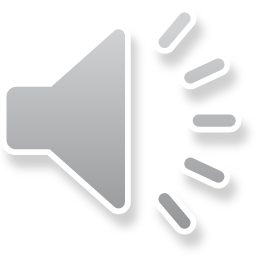 Kontakt pro dotazy: Navarikova.Marta@fnbrno.cz